DISTRITO ESCOLAR 
UNIFICADO DE STOCKTON
Reporte de actualizaciónde medio año de LCAP
Plan de Responsabilidad y Control Local (LCAP) 2024-2025
LCAP , Estatal y Federal| Participación de LCAP | Febrero 25, del año 2025
Historial
Proyecto de ley del Senado 114 (2023)
Requisito recién agregado para que LEAse presente un informe sobre la actualización anual del Plan de Responsabilidad y Control Local (LCAP) y el Resumen del presupuesto para Padres (BOP):

* en o antes del 28 de febrero de cada año
* en una reunión general programada de la Mesa directiva o la organizaciónde la LEA
El informe debe incluir lo siguiente:
Todos los datos de resultados disponibles de medio año relacionados con las métricas identificadas en el LCAP actual; y,
Todos los datos disponibles sobre gastos e implementación de medio año sobre todas las acciones identificadas en el LCAP actual.
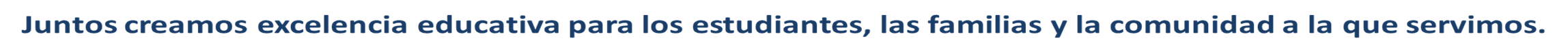 Una actualización de medio año de LCAP
Una herramienta de comunicación (recurso) para informar a los socios educativos sobre el estado de la implementación de acciones del distrito, el cumplimiento de las métricas y el gasto de fondos.
Sólo informativo
Presentar en la reunión de la Mesa directiva programada periódicamente.
Plazo: a más tardar el 28 de febrero
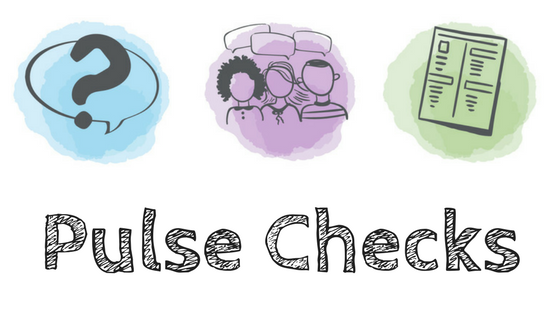 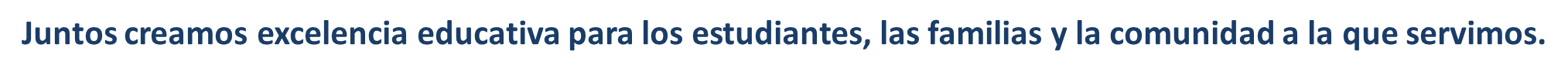 Actualización de medio año
Recursos de apoyo
Actualización de medio año de LCAP– Febrero 28
Anexo federal del LCAP – 30 de junio
LAS DECISIONES TOMADAS HOY SON LO MEJOR PARA MEJORAR LOS RESULTADOS EDUCATIVOS DE LOS ESTUDIANTES
Página web del LCAP: https://www.stocktonusd.net/lcap
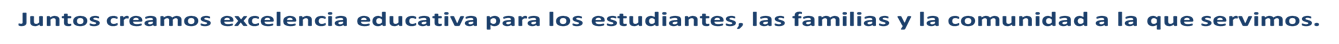 Resumen del presupuesto para los padres(BOP)
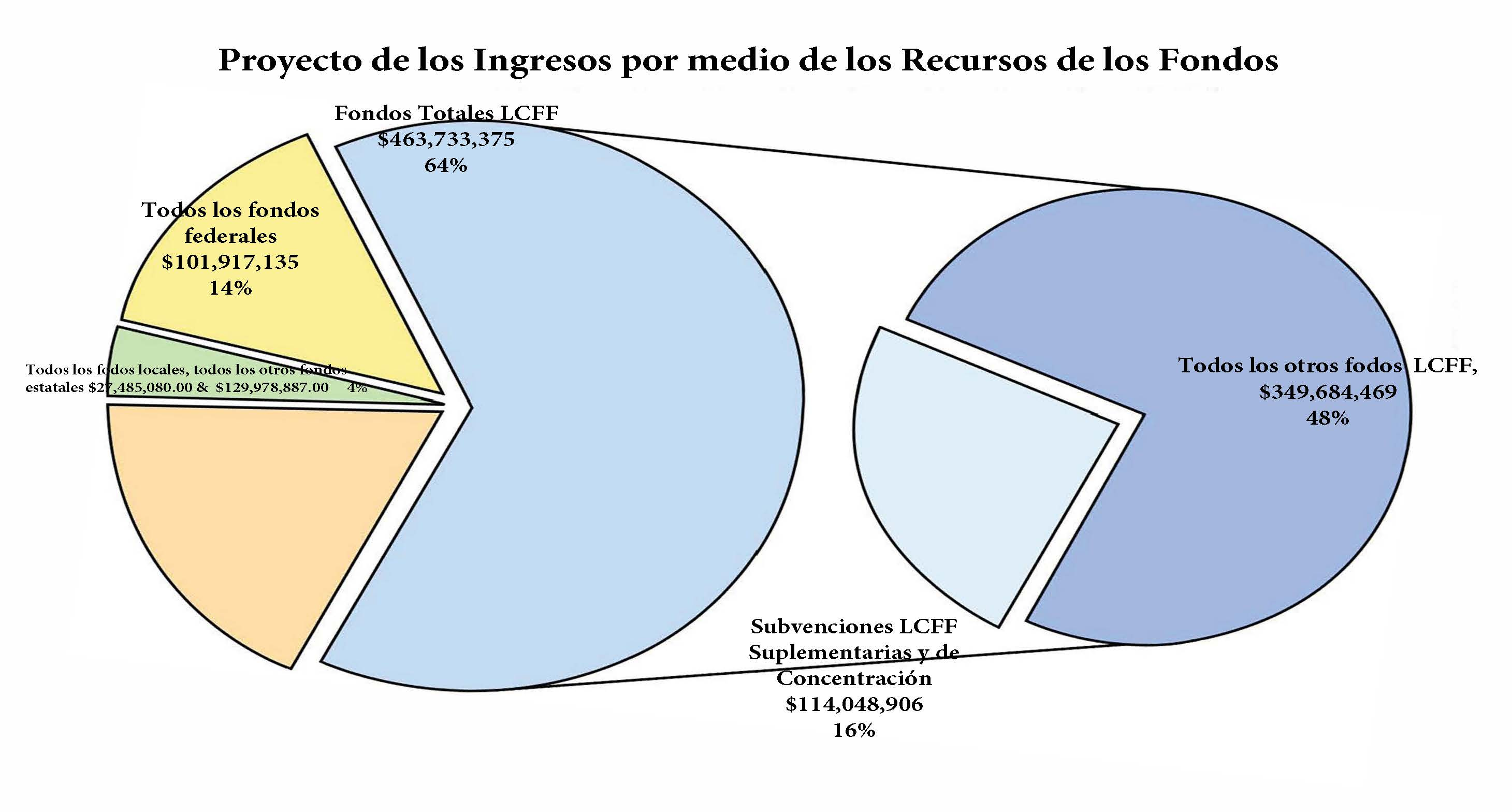 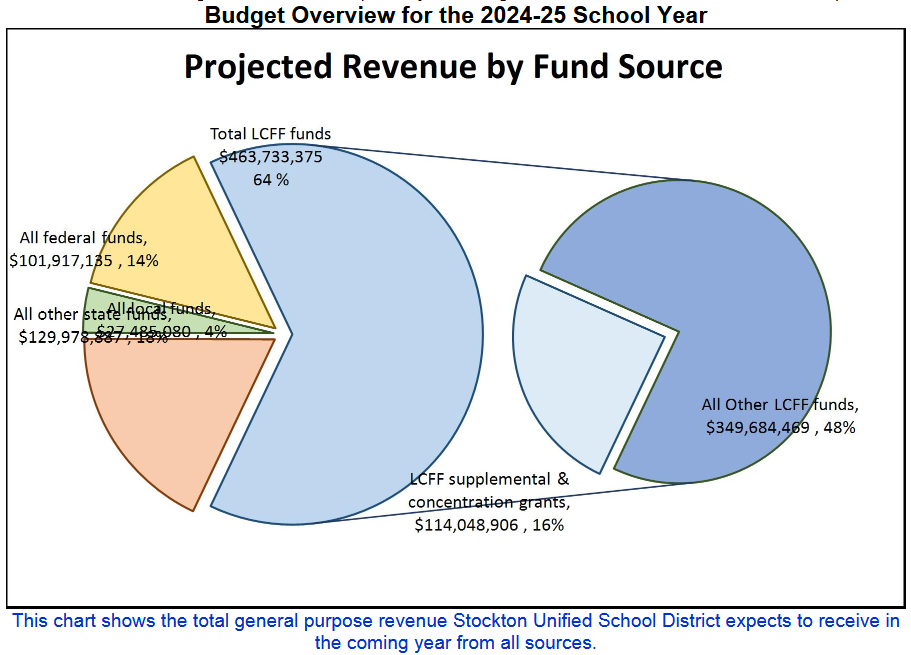 El Distrito Escolar Unificado de Stockton adoptó inicialmente el LCAP y el Presupuesto el 25 de junio del año 2024, que se basó en la Revisión de Mayo.
El distrito volvió a adoptar el LCAP el 13 de septiembre del año 2024.
No se realizaron cambios en la descripción general del presupuesto para padres para el informe de mitad de año.
Metas del LCAP de SUSD para los años 2024-2027
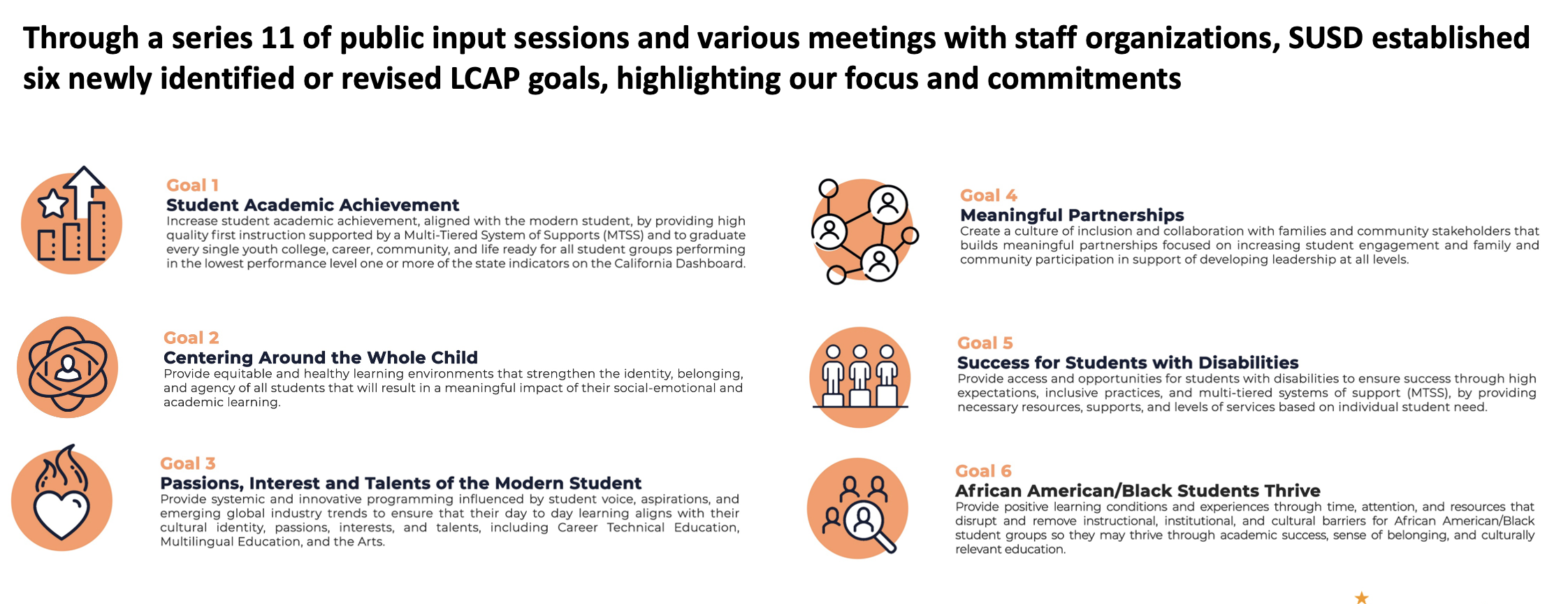 Metas 1 – 6: Base LCFF y Fondos LCFF S&C 
Metas 7 & 8: Fondos del Multiplicador de equidad
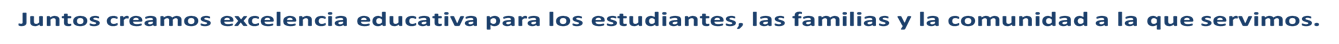 Respaldar resultados anuales medibles
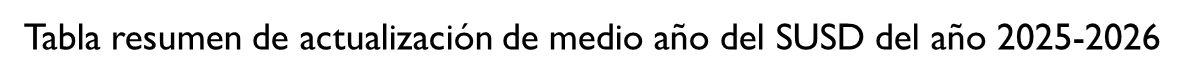 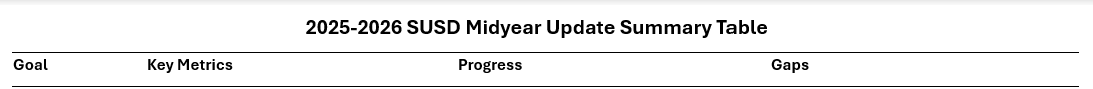 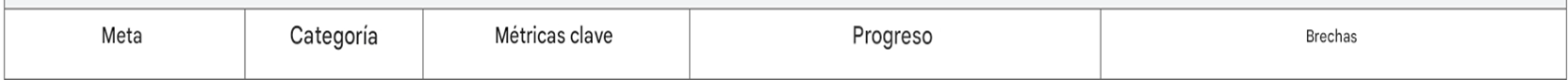 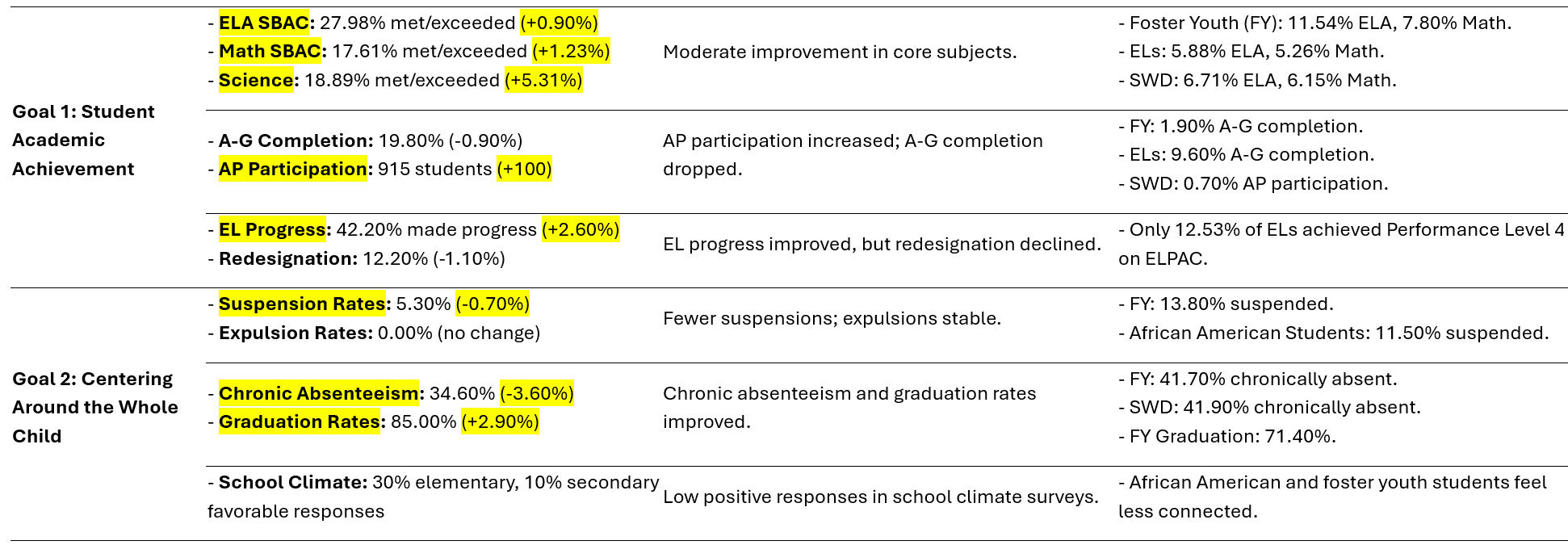 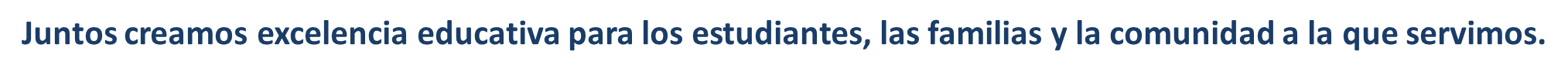 Respaldar resultados anuales medibles
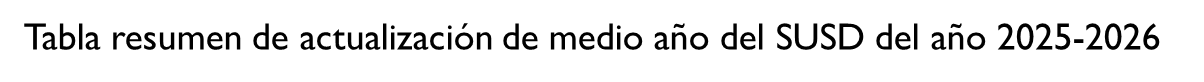 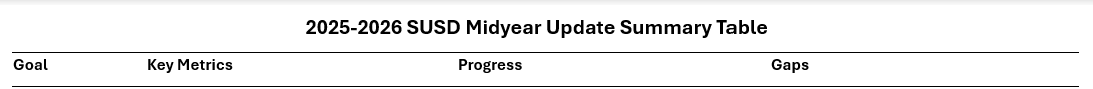 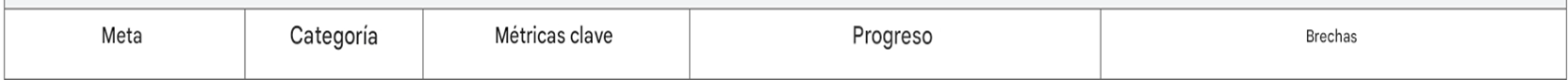 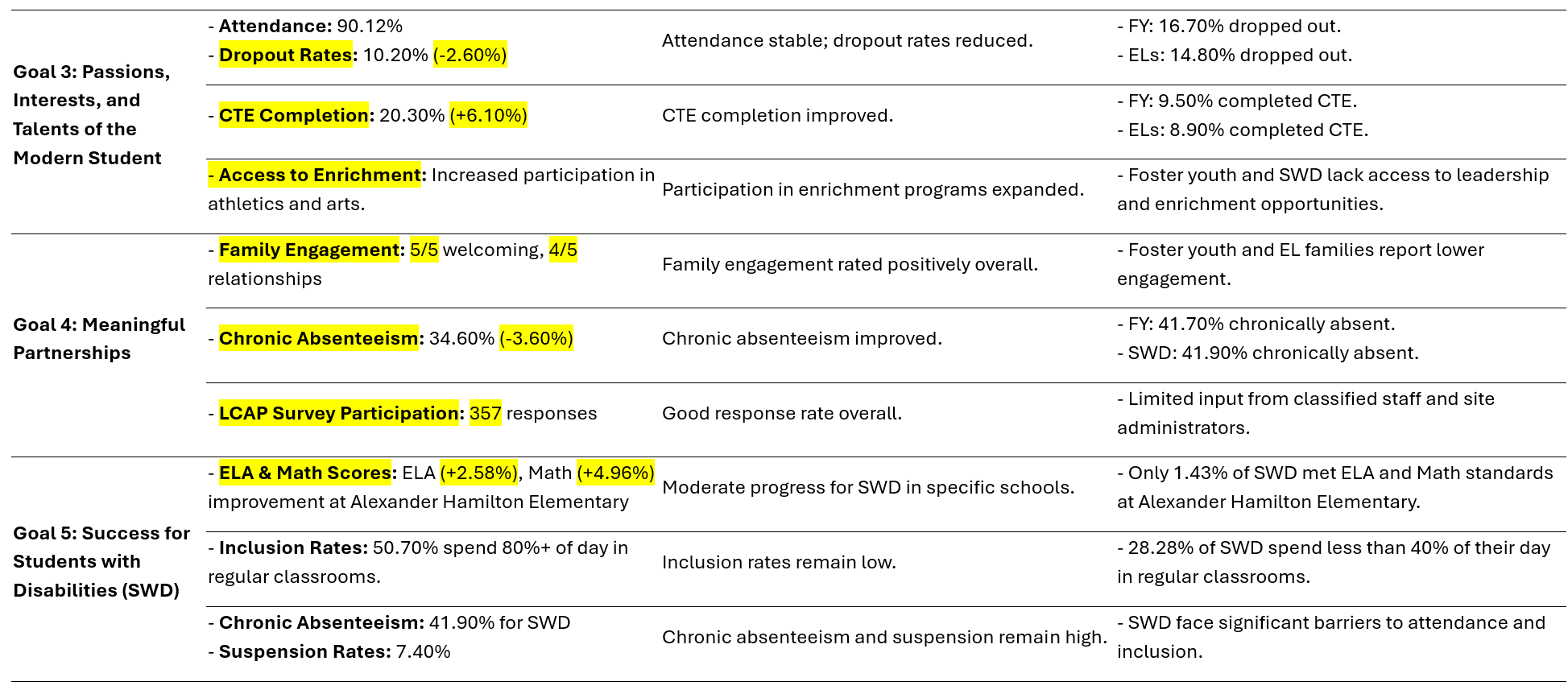 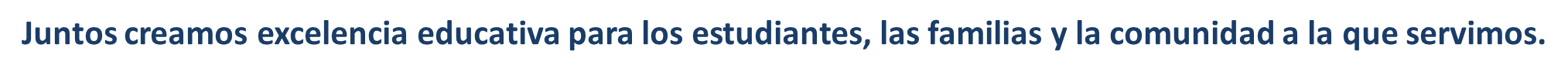 Respaldar resultados anuales medibles
Tabla resumen de actualización de medio año del SUSD del año 2025-2026
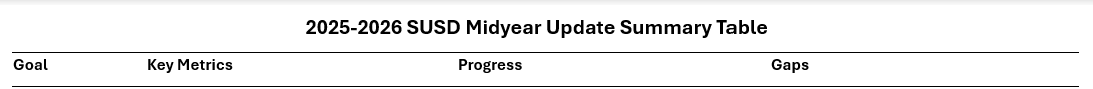 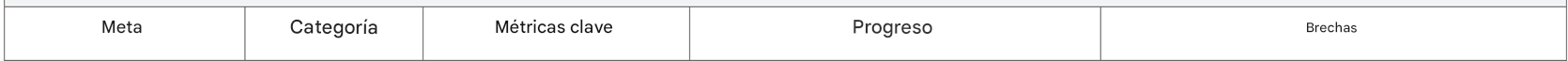 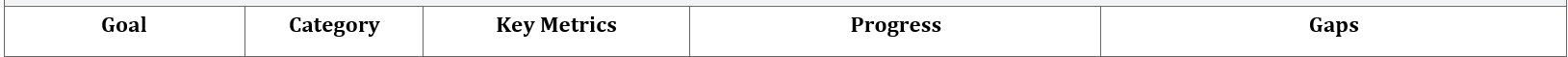 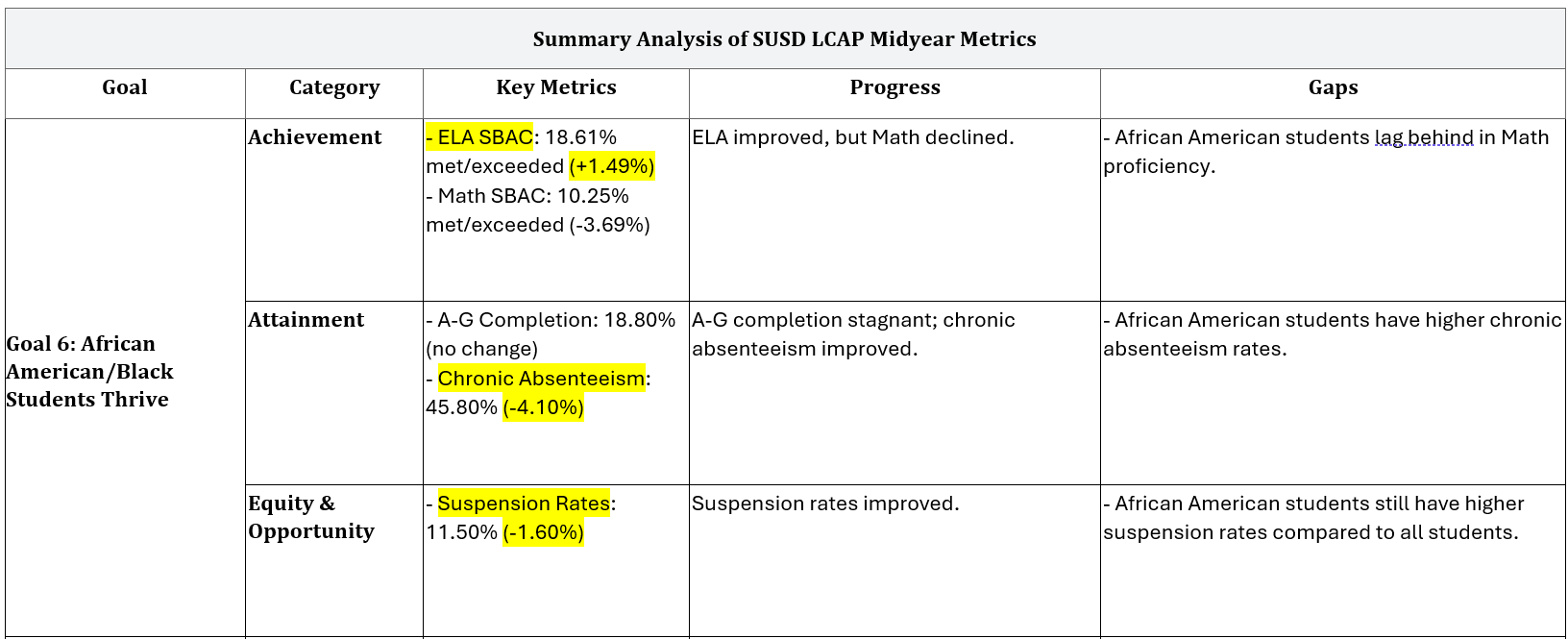 Meta 6: Los estudiantes afroamericanos prosperan
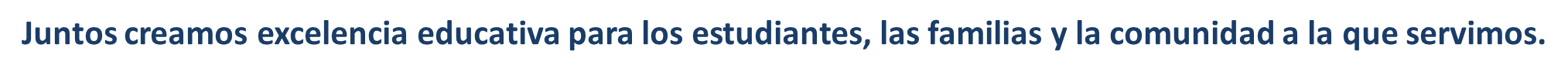 Resultados de las acciones e implementación.
Cerca del 100%

del estado de acción del LCAP está en
Implementación continua
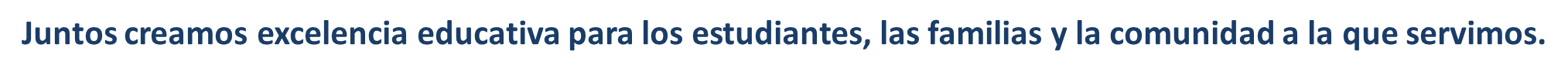 Se Gasto
41.03%
de las acciones del LCAP
Gastos – del 1 de julio del año 2024 - 31 de diciembre del año 2024
Expenditure by Goal
Reporte de Gastos

Total Distribuido:  $299,954,355.00

Gasto Total: 
$123,090,442.07
Metas 1 – 6: Base LCFF y Fondos LCFF S&C 
Metas 7 & 8: Fundado del Multiplicador de equidad
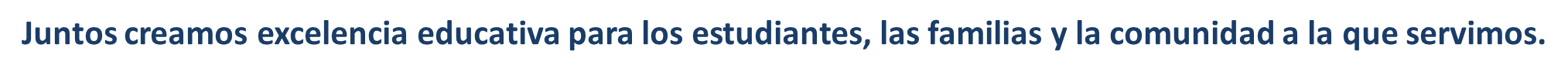 Gastos por acción - METAS 1-6
2
4
1
5
6
3
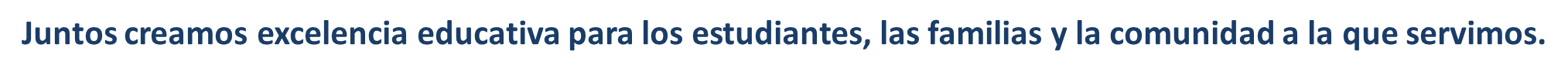 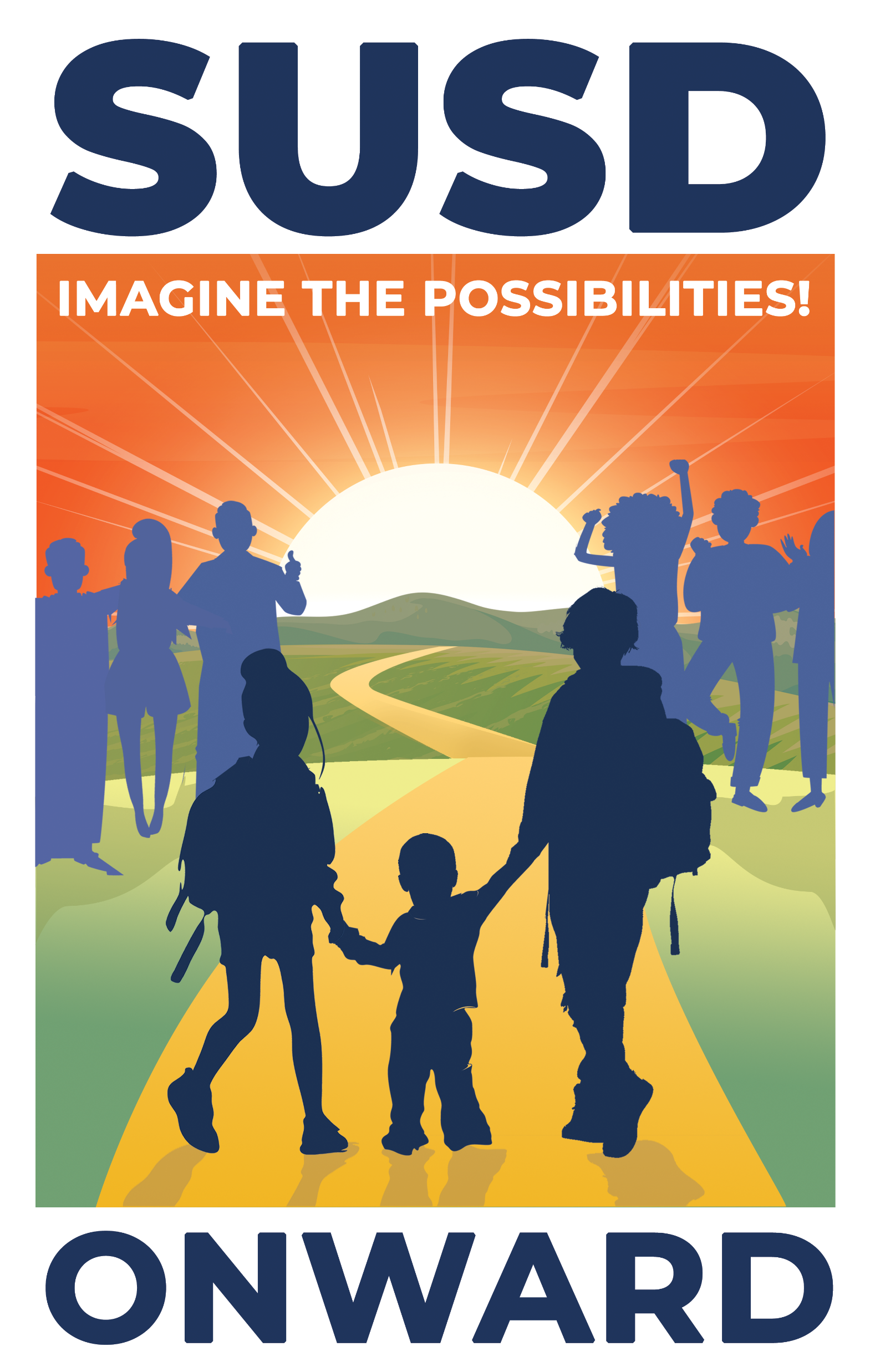 Tu opinión es importante
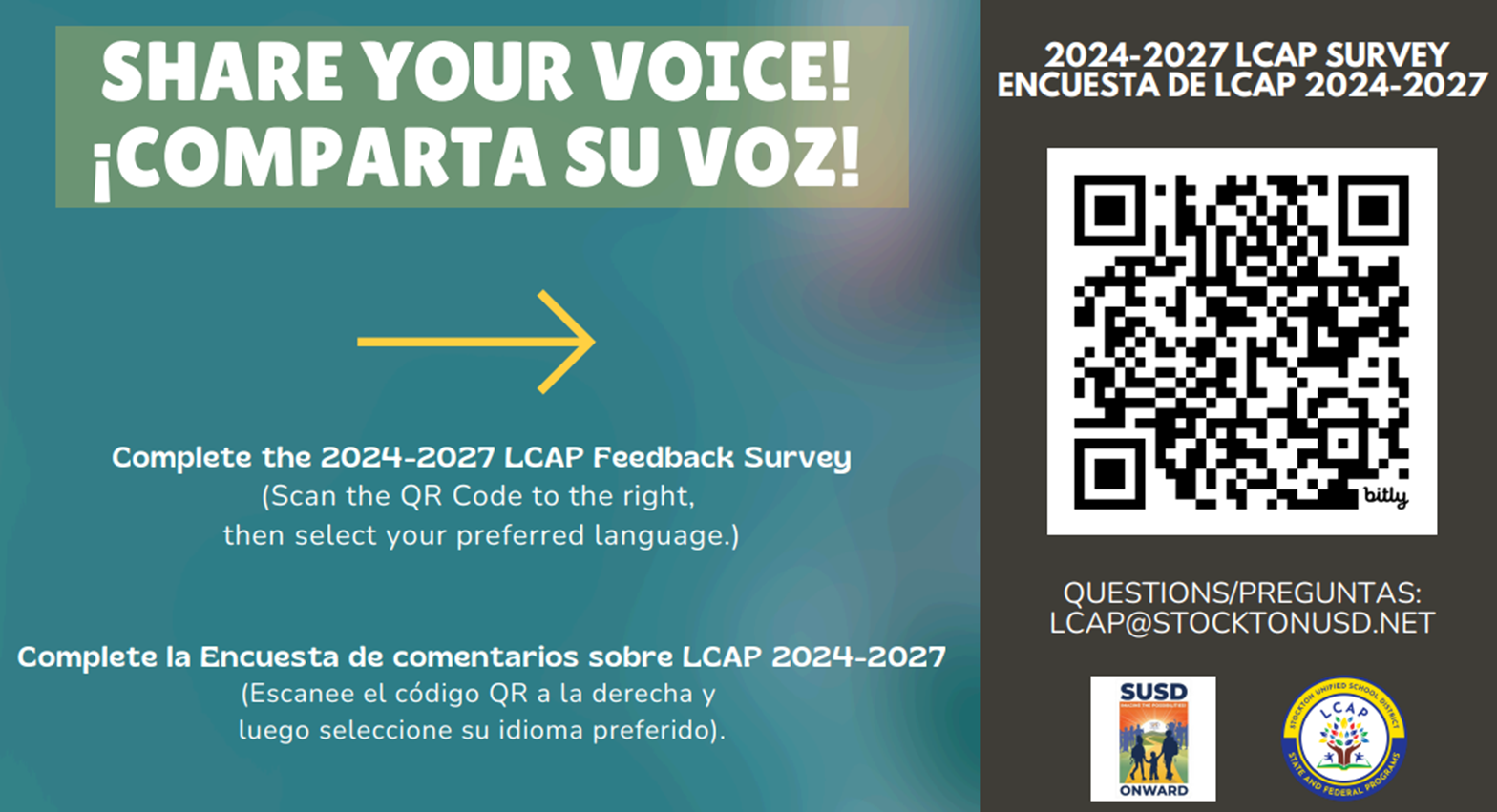 DISTRITO ESCOLAR 
UNIFICADO DE STOCKTON
¡G R A C I a s!
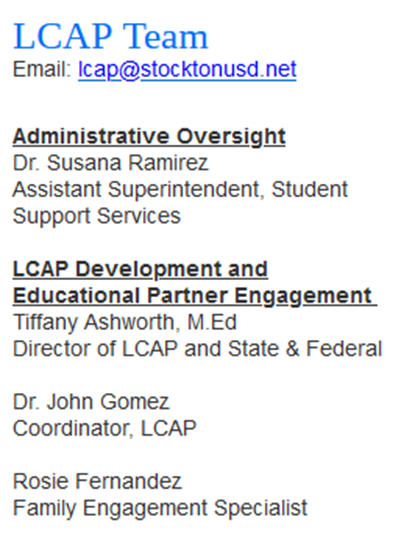 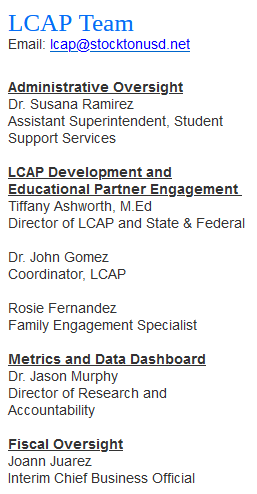 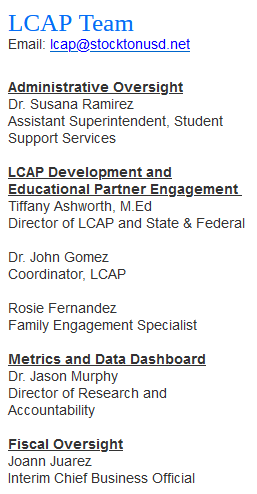